Краевой интенсив-практикум: трек №3«Эффективные практики организации контрольно-оценочной деятельности обучающихся»
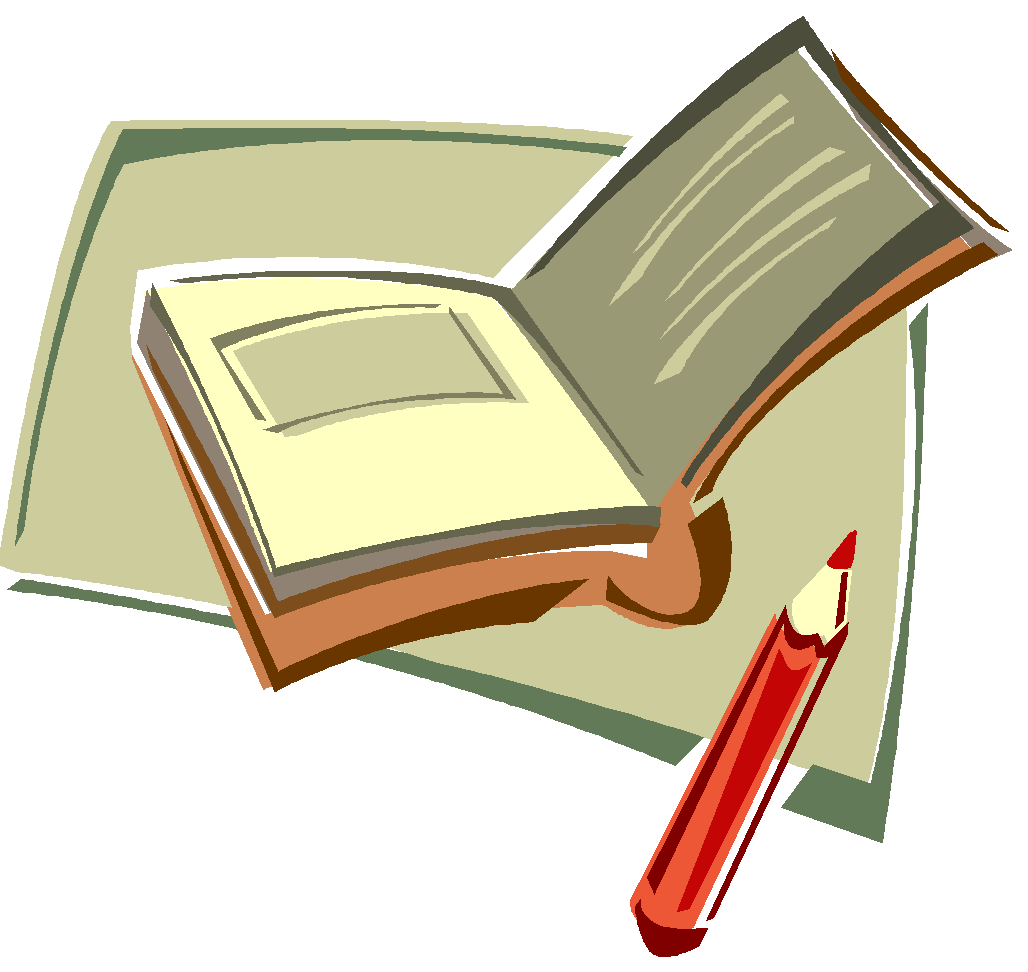 19 ноября 2024 года
Ссылка на присоединение к группе
Инструменты оценивания планируемых результатов
Лимберг Татьяна Вячеславовна, заместитель директора по УВР муниципального бюджетного общеобразовательного учреждения «Гимназия №2 г.Владивостока»
Технология формирующего оценивания
Цель  применения
Сравнение оценивания
9 шагов технологии формирующего оценивания
Преимущества формирующего оценивания
Различные техники формирующего оценивания
Инструменты оценивания планируемых результатов (формы, приемы, технологии, образовательные стратегии)
Стратегия формирующего оценивания (внутриклассное оценивание)
М. Пинская «Формирующее оценивание: оценивание в классе»
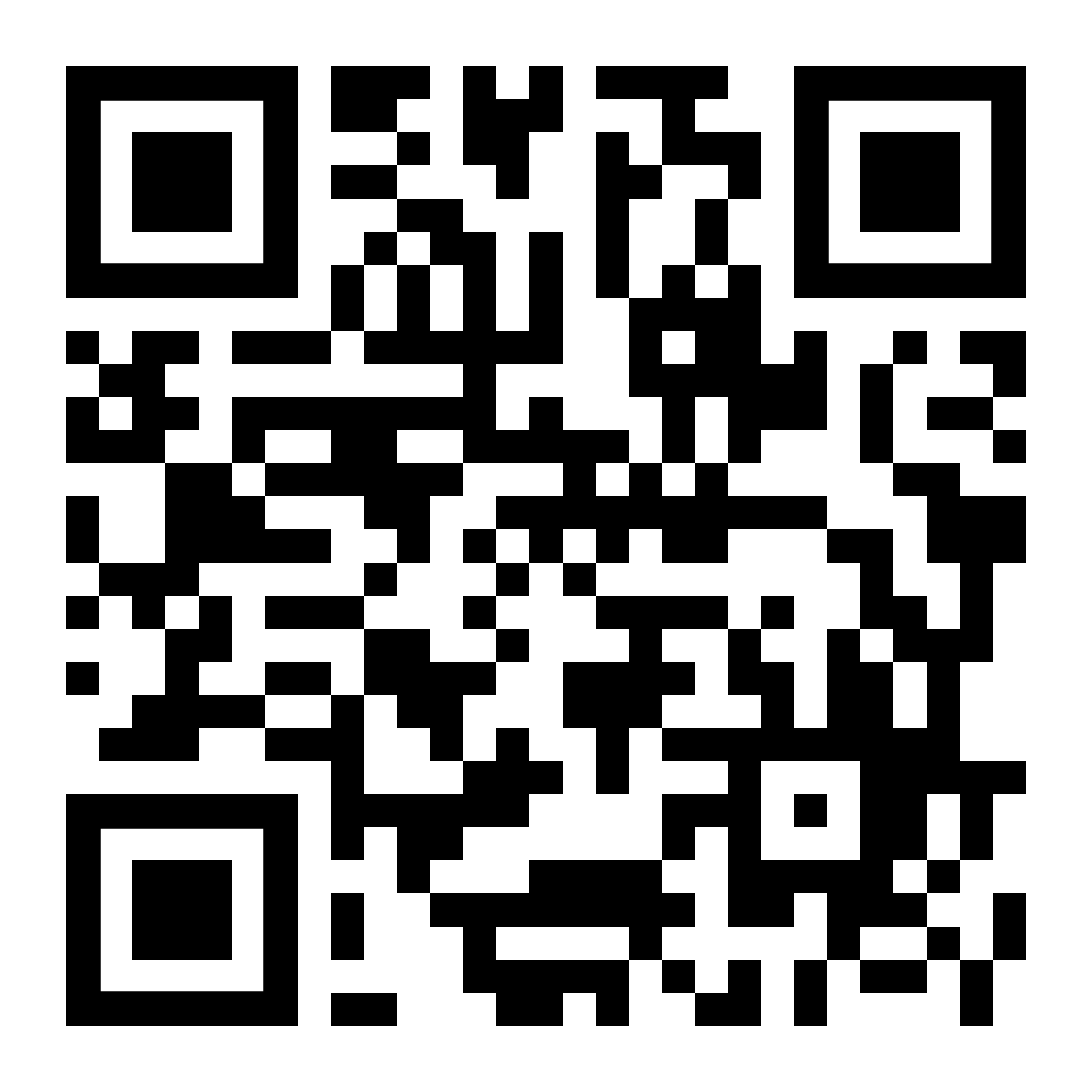 Практическая работа
Задание №1. Вставьте пропущенные слова в тексте. Приём «реставрация текста».
Проверьте, сравнив с образцом.

1) Формирующее оценивание — это набор практик, техник и активностей, которые помогают оценивать обучение в процессе. Учитель получает обратную связь от учеников, чтобы понять, как они воспринимают материал, и благодаря этому скорректировать программу, дифференцировать (то есть сделать более персонализированным) обучение.

2) Ученикам формирующее оценивание помогает развивать полезные навыки: рефлексировать, работать с информацией, оценивать себя и свои успехи, проектировать своё учение и проявлять самостоятельность. 
Современные образовательные стандарты предлагают выстраивать в российских школах новую систему оценивания в классе таким образом, чтобы учащиеся включались в контрольно-оценочную деятельность, приобретая навыки и привычку к самооценке.
Практическая работа
Задание №1. Вставьте пропущенные слова в тексте. Приём «реставрация текста».
Проверьте, сравнив с образцом.

3) Критерии оценивания учащиеся могут вырабатывать совместно с педагогом. Такой принцип оценки учебных достижений отвечает стратегии и формам реализации формирующего оценивания.
Формирующее оценивание оказывается самым эффективным способом повысить образовательные достижения каждого ученика, сократить разрыв между наиболее успевающими учащимися и теми, кто испытывает серьёзные затруднения в обучении.

4) Итак, применение методов формирующего оценивания в работе с учащимися является одним из способов достижения образовательных результатов в условиях обновленного стандарта.
Инструменты формирующего оценивания позволяют обучение перенести на процесс преподавания и учения. Активная роль в этом процессе отводится ученику. 

5) Формирующее оценивание необходимо для того, чтобы понять, как идёт процесс обучения не только конечной стадии, но и начальной, и промежуточной. Если результаты окажутся неудовлетворительными, то в него нужно внести необходимые изменения.
Практическая работа
Задание №2. Составить кластер. 
Понятие «кластер» переводится как «гроздь, пучок». 
Суть приёма - представление информации в графическом оформлении.
В центре записывается ключевое понятие. Рядом записываются понятия, связанные с ключевым. Ключевое понятие соединяется линиями или стрелками со всеми понятиям "второго уровня".
Ключевая фраза – «характеристики формирующего оценивания». 
Время выполнения: 8 минут
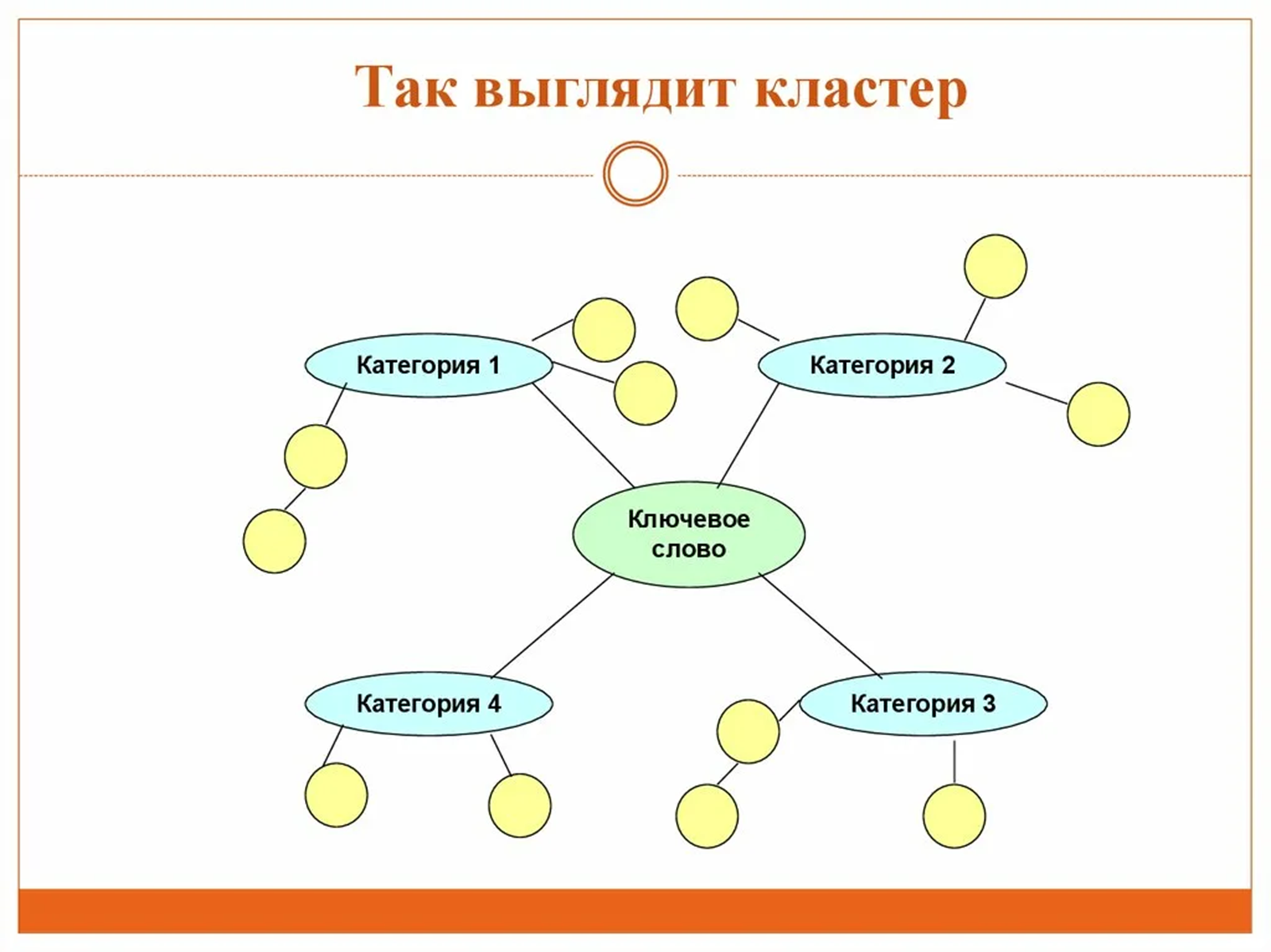 Практическая работа
Задание №3. Составить синквейн по прочитанному тексту:
Синквейн – это творческая работа, которая имеет короткую форму стихотворения, состоящего из пяти нерифмованных строк. 

Пишется оно по определенным правилам:

1 строка – одно существительное, выражающее главную тему синквейна;
2 строка – два прилагательных, выражающих главную мысль;
3 строка – три глагола, описывающие действия в рамках темы;
4 строка – фраза, несущая определенный смысл;
5 строка – заключение в форме существительного (ассоциация с первым словом).
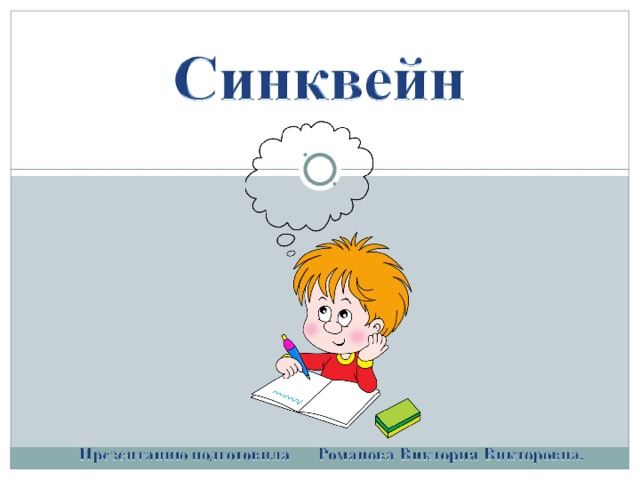